Bebop
a new form of jazz music developed in the late 1930s and early 1940s.
 The style, called "bebop," "bop," or later, "hardbop," centered on a very complex and abstract type of soloing during familiar tunes. 
Often in the solo, only the chords of the original melody would remain the same, and the tune would bear no resemblance to more traditional versions. 
The soloist would also play at blistering speeds. 
The earliest bebop musicians were trumpet players Dizzy Gillespie and Miles Davis, pianist Thelonious Monk, and saxophonist Charlie Parker, often credited as the originator of the genre.
 Bebop became very controversial at a time when jazz was gaining respectability, and many of the traditional jazz musicians opposed it. 
Where traditional jazz music and its more popular subform, swing, encouraged audiences to dance and enjoy themselves, bebop focused attention on the soloist and on his technical virtuosity.
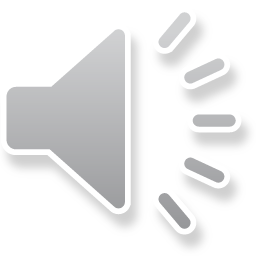 [Speaker Notes: 줄거리요약에서 알 수 있듯이, 이 이야기에서 재즈블루스라는 흑인음악이 차지하는 비중이 매우 크기 때문에 그 내용을 이해할 필요가 있음. 특히 써니가 특별하게 숭배하는  Charlie "bird" Parker(색소포니스트)의 재즈는 흑인 재즈 중에서도 Bebop이라고 하는 실험적인 음악이며 1930년대 말고 40년대 초에 유행했다.

비밥, 밥, 하드밥 등등 다양하게 불렸던 이 음악은 친숙한 멜로디 가운데에서 이루어지는 복잡하고 추상적인 종류의 솔로연주를 그 특징으로 한다. 이 경우 이 솔로연주자는 배경의 멜로디와 기본적인 코드만 공유하면서 전혀 다른 멜로디를 연주한다. 그리고 이 연주는 매우 빠른 연주, 속주를 특징으로 한다. 

Dizzy Gillespie, Miles Davis, Thelonious Monk, 그리고 섹소포니스트 Charlie Parker같은 사람들이 그 부류고 Parker가 이 유파의 창시자로 되어있다. 사실 이 비밥은 흑인들의 재즈가 미국의 주류사회로부터 인정을 받기 시작하고 인기를 끌기 시작할 무렵에 나왔기 때문에 많은 전통적 재즈뮤지션들이 비밥에 반대했다. 

가령 그 당시 더 인기있었던 재즈는 스윙이라는 게 있는데, 이 경우는 음악가들 자신이 춤주고 즐기는 것을 더 장려했던 것에 비해서, 비밥은 솔로연주자에서 더 집중하고, 솔로연주자의 독보적인 연주실력에 더 의지를 많이 했다. 비밥이 스윙보다 더 덜 대중적이고, 더 문제지향적, 더 실험적이었다. 

스윙을 연주한다는 건 흑인을 사회구성원으로 받아들이되 독특한 주변인으로 취급하는 주류문화에 타협한다는 뜻으로 받아들여졌다. 적어도 써니는 그랬다는 것. 그에 비해 비밥은 더 실험적이고, 저항적이며, 흑인의 정체성에 대한 더 투쟁적인 탐구의 방식이었다는 것.]
Charlie “Bird” Parker
One of the greatest jazz improvisers of all time.
 One of a group of young musicians in the late 1940s and early 1950s who played what was called bebop, or bop. 
They developed new and difficult forms—faster tempos, altered chords, and harmonies that involved greater ranges of notes.
They frequently played at blistering speeds.
Parker died in 1955 at the age of 34, the victim of overindulgence in drink, drugs, and sex.
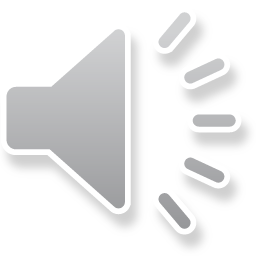 [Speaker Notes: 그 대표적인 음악가가 볼드윈이 언급한 챨리 버드 파커. 그는 역사상 가장 훌륭한 재즈 섹소포니스트였다 

1940년대말과 1950년대초에 비밥으로 알려진 음악을 연주함. 새롭고도 어려운 연주기법을 선보였는데, 더 빠른 템포, 색다른 코드, 더 다양한 화음 등이 그 특징. 엄청난 속주가 특징 의 하나. 파커는 1955년에 34세의 이른 나이에 사망. 술, 마약, 여자로 인해 사망했는데, 결국 이것을 보면 써니에 대한 화자의 걱정이 속물근성의 표현만은 아니었다는 것을 알 수 있다. 파커 역시 15세에 마약에 손대기 시작한 것으로 되어있다. 

써니의 주장은 마약은 물론 나쁘고, 그것에서 멀어지는 것이 맞지만, 마약을 안한다는 것이 그 자체로 제일 중요한 미덕은 아니라는 것. 그러면 마약만 안하고, 학교만 잘 다니면, 차별과 억압으로 특징지을 수 있는 당대 흑인들의 삶이 자동적으로 좋아지는가? 그 모든 것에도 불구하고 자기만 잘되면 된다고 생각하는 것은 너무 이기적인 것 아닌가? 이기적이기만 한 것이 아니라, 불공정하고 정의롭지 못한 백인들의 질서에 너무 무비판적으로 타협하는 것 아닌가? 하는 질문을 던지고 있는 것. 

화자는 써니의 음악을 통하여 비밥같은 음악이 그냥 마약에 쩔은 사회의 쓰레기가 절망적으로 내뱉은 절규가 아니라 그 나름으로 진지하고 정직한 흑인정체성의 탐구를 나타낸다는 것을 처음으로 안 것이다.]
Charlie "Bird" Parker, "Groovin' High"
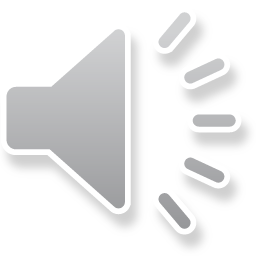 [Speaker Notes: 이러한 Bebop의 예로 Charlie “Bird” Parker의  “Groovin’ High”를 같이 들어보자. 이곡은  앞에서 소개한  Dizzy Gillespie의 대표적 노래를 파커가 연주한 것. 

“a pleasant medium tempo tune that demonstrates his skill in fashioning interesting textures using only six intruments”

최초로 유명해진 Bebop곡이고, 중간 템포 6개의 악기만을 위한 화려한 스킬을 자랑하는 곡.

“Groovin’ 

East Coast Slang: partial drunk feeling, normally affiliated with being drunk or tipsy(살짝 취함).]
“Blues in the Dark”
Kind treatment make me love you, be mean and you'll drive me away,
Kind treatment make me love you, be mean and you'll drive me away,
You're gonna long for me, baby, one of these old rainy days!

Did you ever dream, lucky baby, and wake up cold in hand?
Did you ever dream, lucky baby, and wake up cold in hand?
You didn't have a dollar, and somebody had your woman!
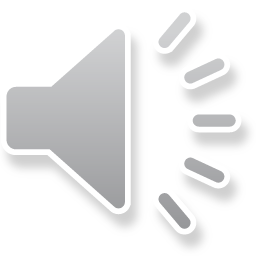